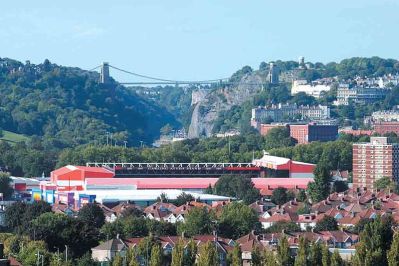 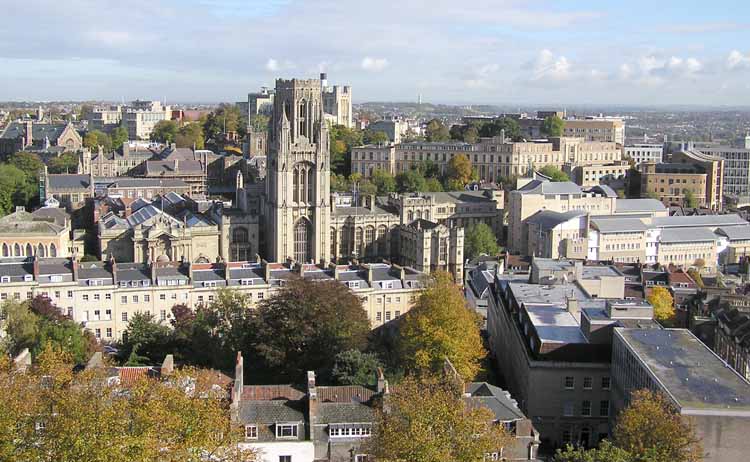 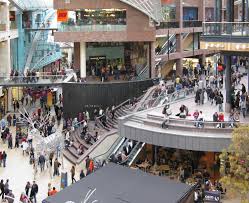 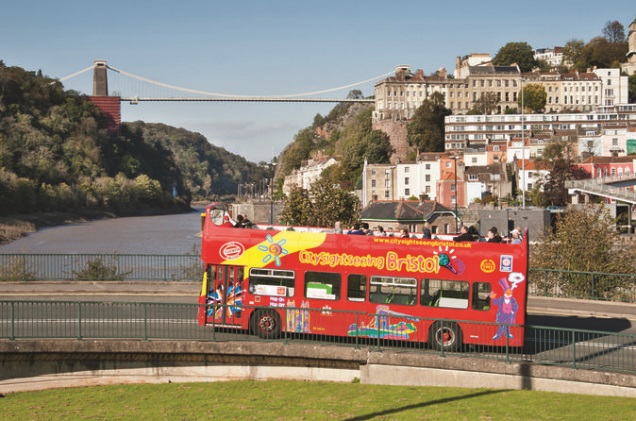 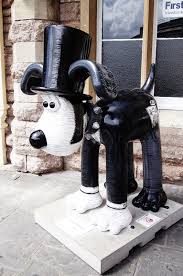 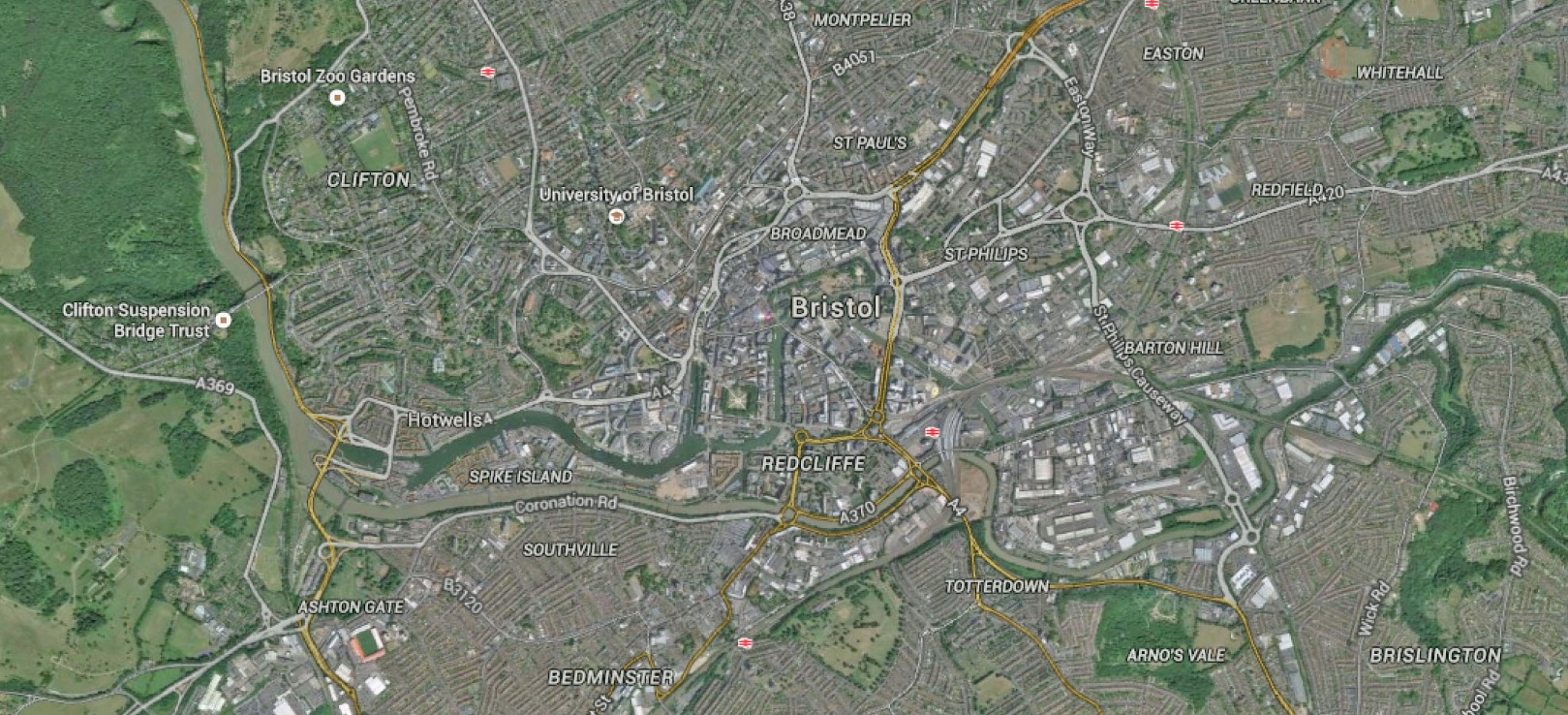 Welcome
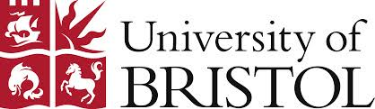 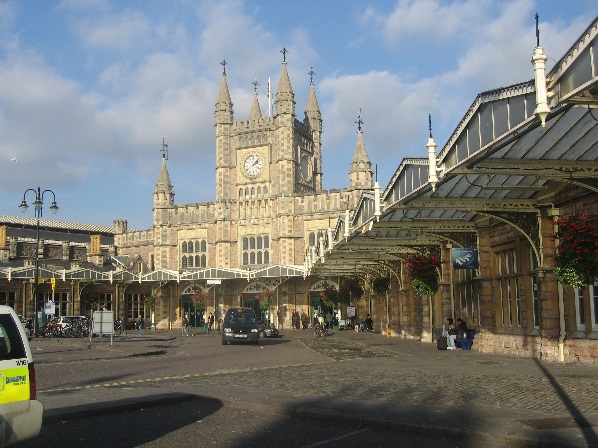 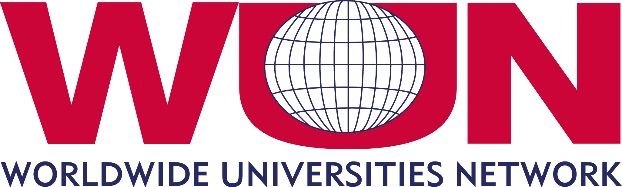 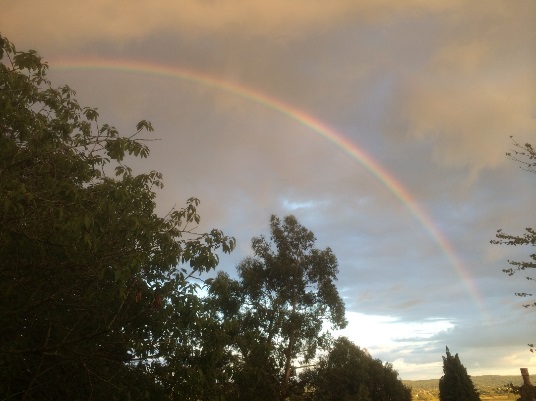 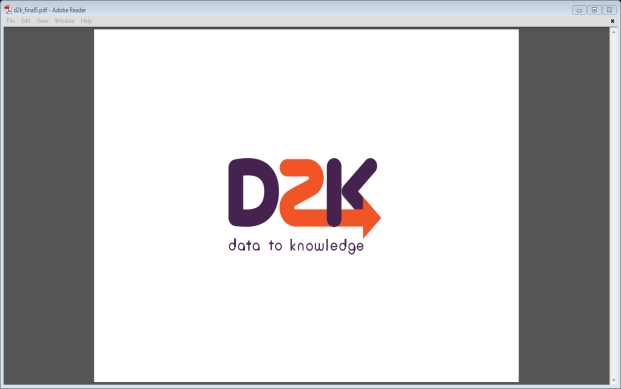 DAPPER workshop
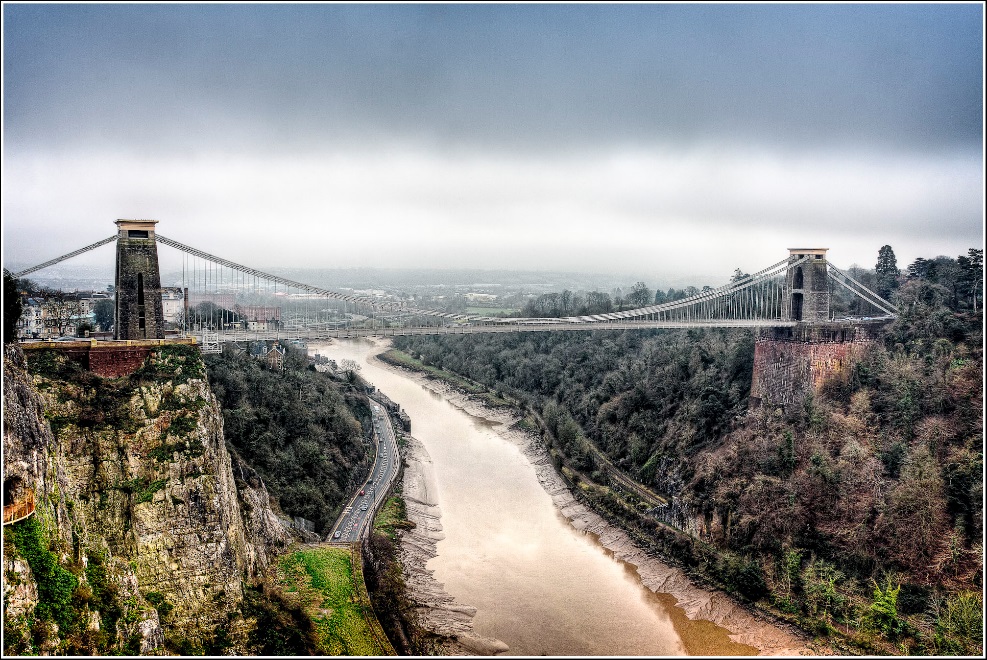 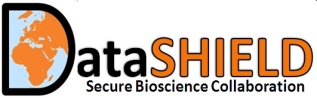 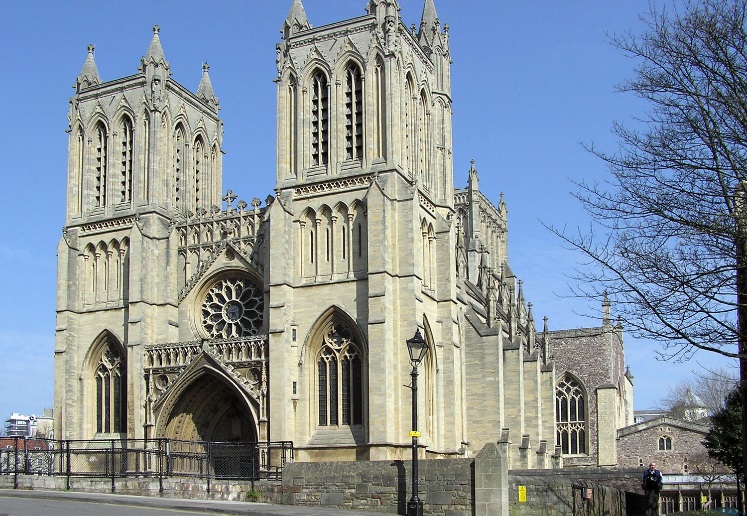 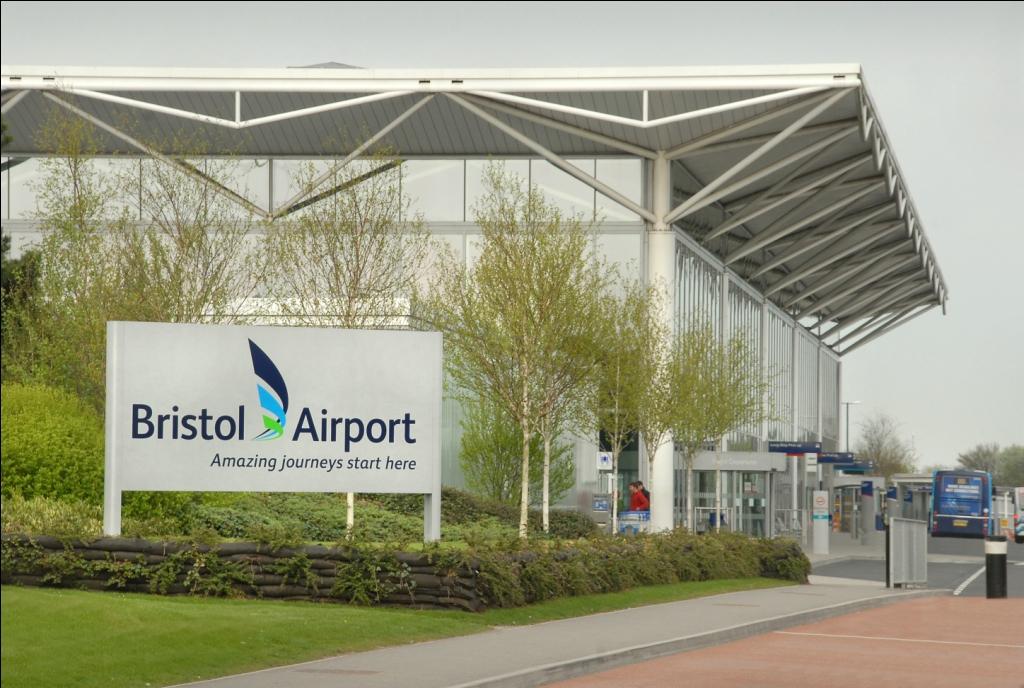 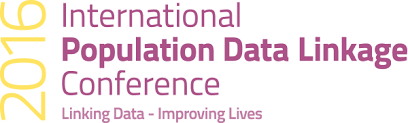 Data Analysis with Privacy Protection for Epidemiological Research (DAPPER)
Housekeeping issues
Organisation team
World Universities Network
International Population Data Linkage Conference, Swansea
Workshop agenda
Housekeeping
issues
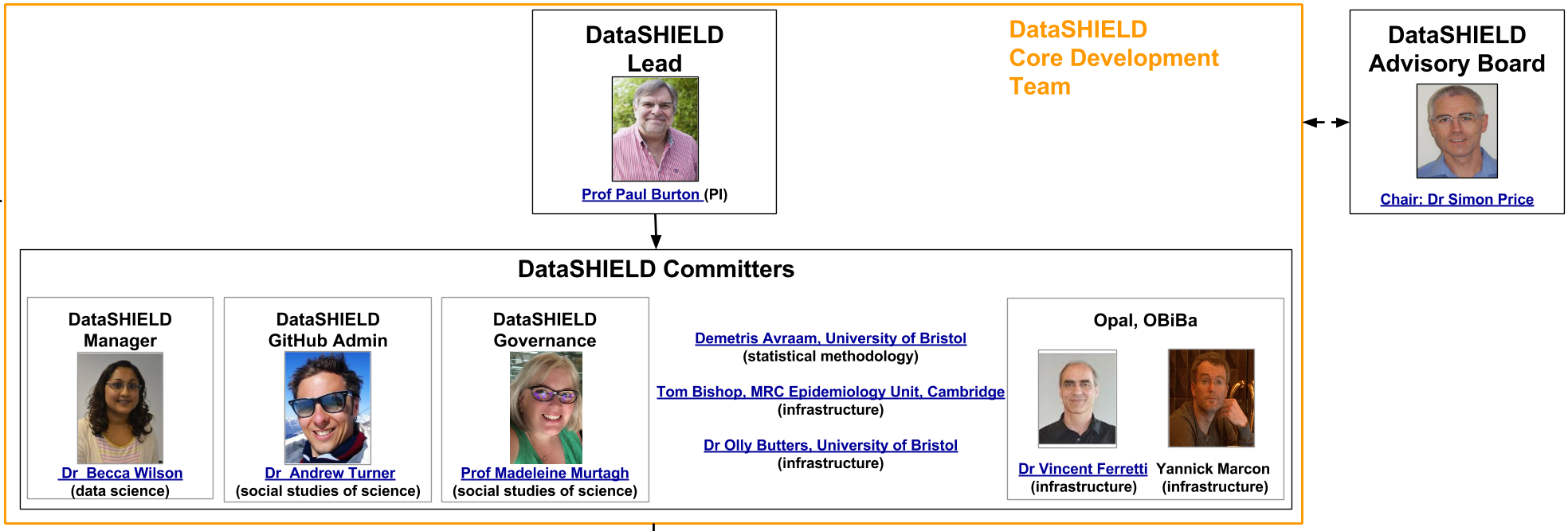 UoB DataSHIELD &
Workshop Organisation
Administration
Ingrid Randall
Stephanie Roberts
DataSHIELD
Inference




Dr Demetris Avraam
(biostatistics)
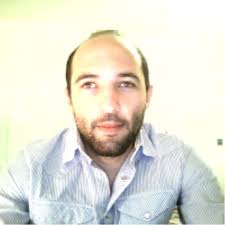 http://www.datashield.ac.uk/
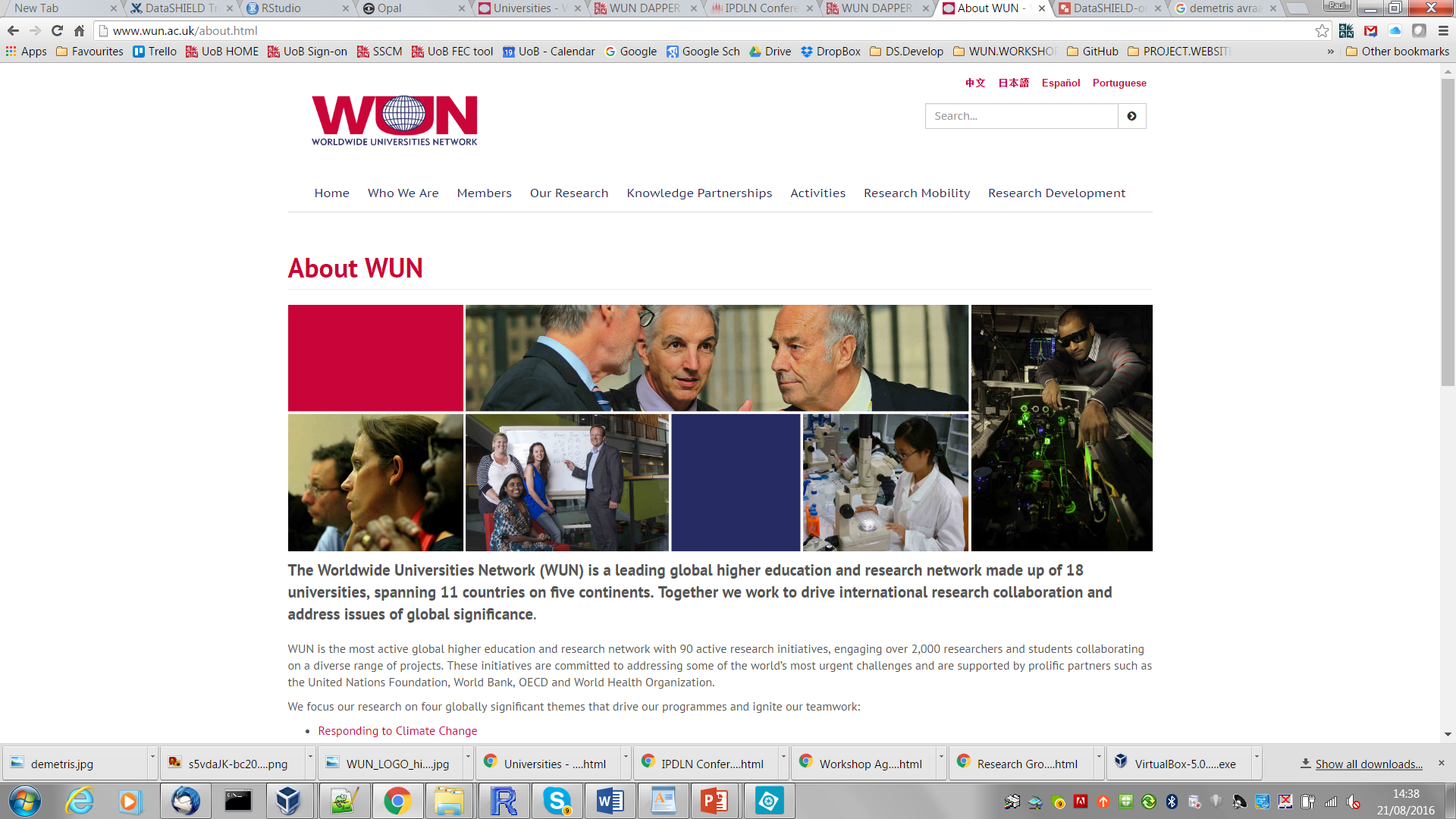 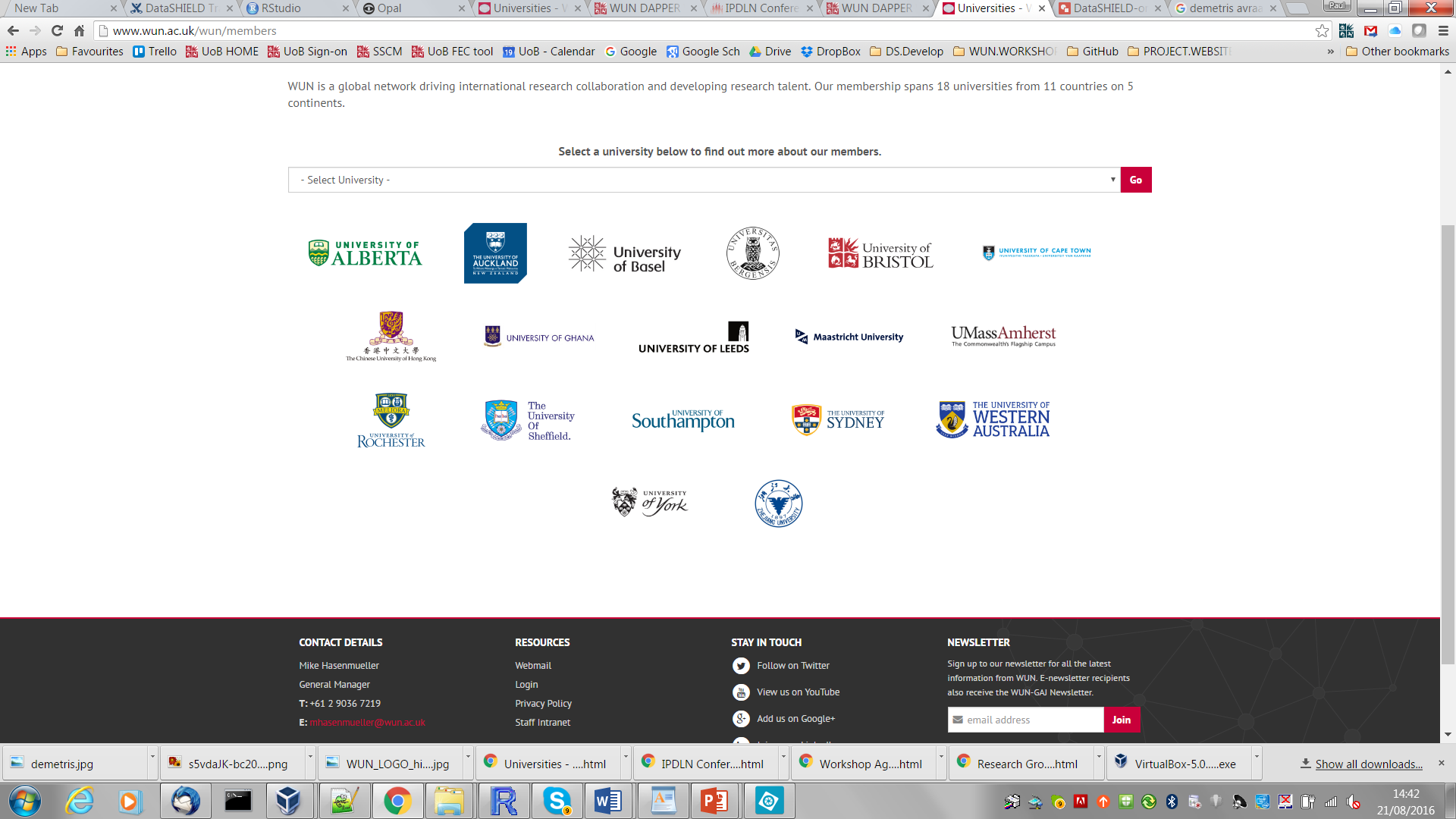 http://www.wun.ac.uk/
International Population Data Linkage Conference, Swansea
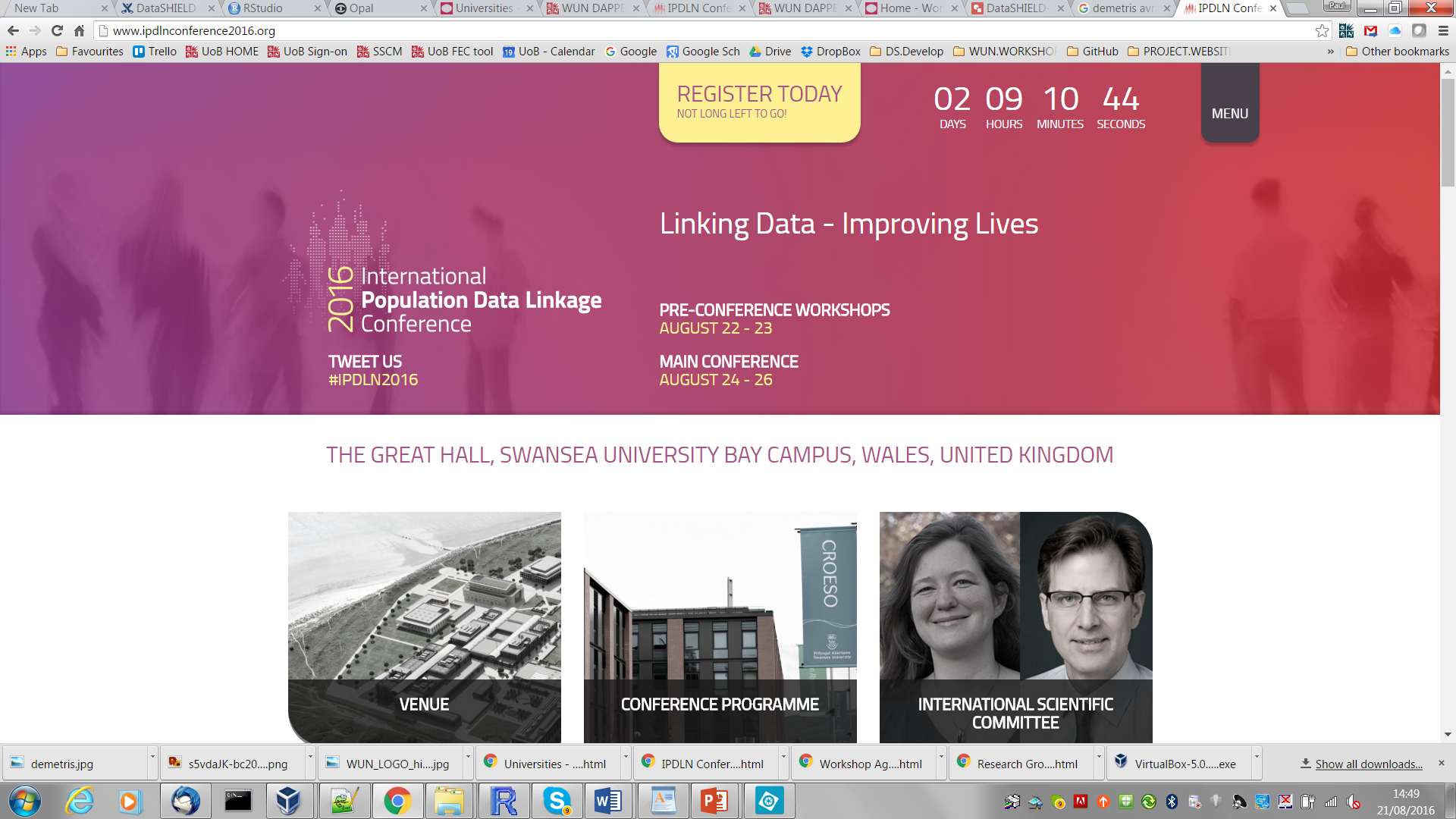 http://www.ipdlnconference2016.org/
Workshop agenda
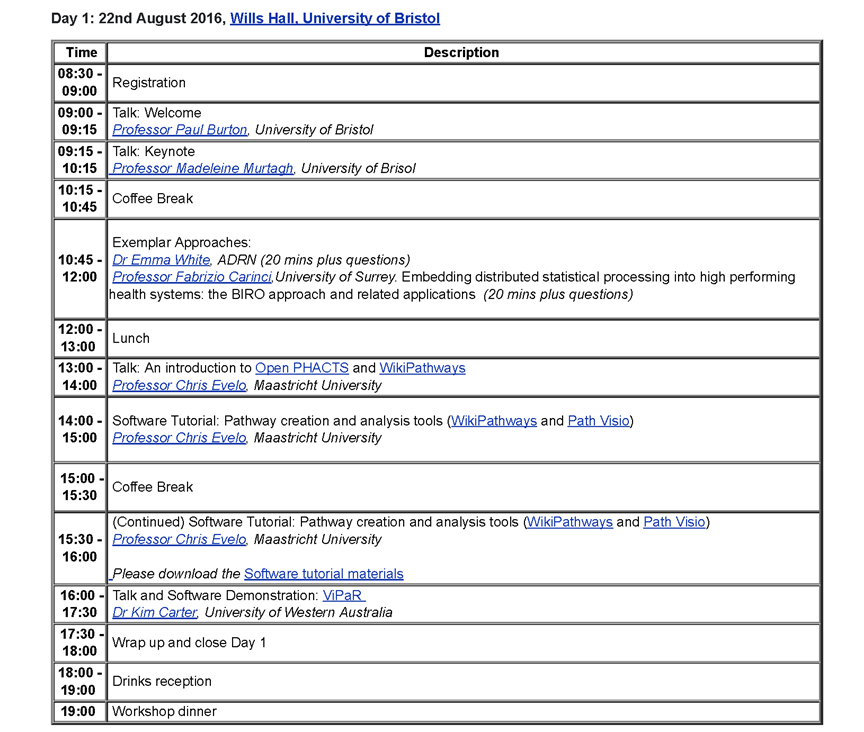 Workshop agenda
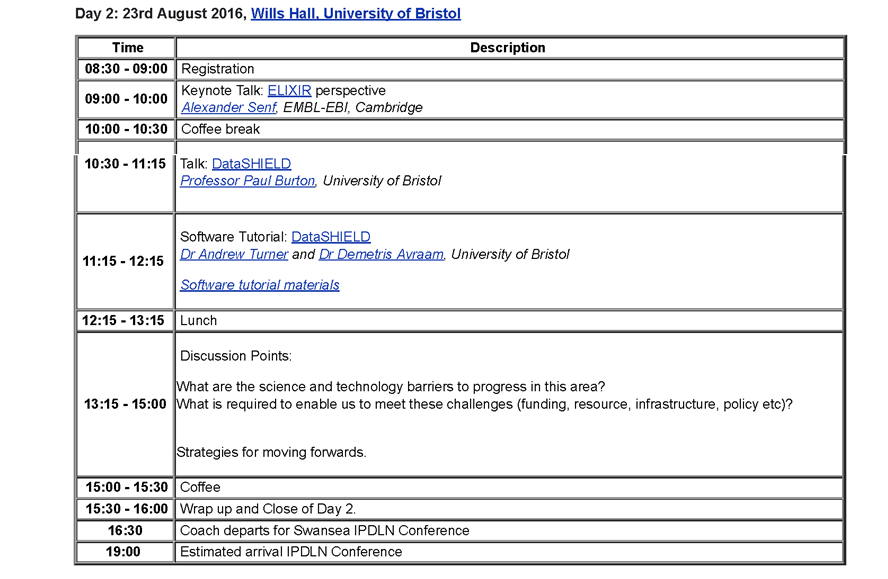 www.bristol.ac.uk/social-community-medicine/research/groups/data2knowledge/events/wun-dapper/workshop-agenda/
THANK YOU FOR LISTENING